Pilot – Professional  Mentoring Program
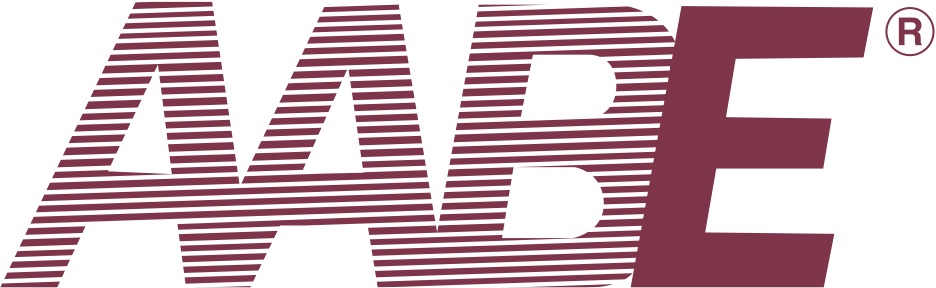 The American Association of Blacks in Energy
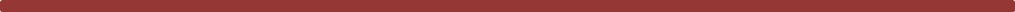 AABE Pilot Mentoring Program - Agenda
Objective
Purpose
The Value of Mentoring 
Program Design and Implementation
Roles & Responsibilities
Actions Items
Comments & Suggestions
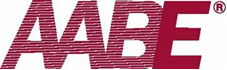 The American Association of Blacks in Energy
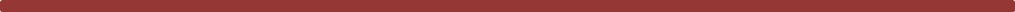 AABE Pilot Mentoring Program Design Concept
Objective:

This AABE Pilot Mentoring Program is designed to foster leadership development, expand the mentees’ knowledge, skills, abilities, and broaden their understanding of the energy industry. 

The AABE organization has made a strong business case (strategic plan) to demonstrate why the organization will devote the time, attention and resources to establish a formal mentoring program. 

As a membership benefit, a powerful mentoring program will serve to develop our current members and attract new members. 

An effective mentoring program is the perfect opportunity to leverage the skills and strengths of our members in order to train and develop each other. 

Through the mentoring relationship, the mentor has the opportunity to coach, guide and share experiences and knowledge which will contribute to the mentees growth. 

Mentoring opportunities will vary according to the needs and interests of the mentee. 

Each mentoring relationship will require time, commitment, and a clear plan of action.
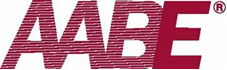 The American Association of Blacks in Energy
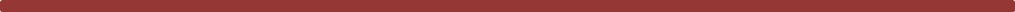 AABE Mentoring Program Goals
Purpose:

The purpose of establishing a mentoring program are linked to the AABE’s strategic plan. The further development, coordination, implementation and tracking will rely on the development of a Mentor Coordinating Council. 

The following are the tentative goals for establishing the AABE Mentoring Program: 

Skills Enhancement -- enable experienced highly competent member to pass their expertise on to others who needs to acquire specified knowledge and skills. 

Career Development – help plan, develop, and help guide a mentees’ career goals. 

Executive Leadership Development -- mentoring will encourage the development of leadership competencies. These competencies are often more easily gained through example, guided practice or experience than by education and training. 

Recruitment – mentoring can enhance the AABE’s recruitment goals by offering mentoring as a professional development opportunity.
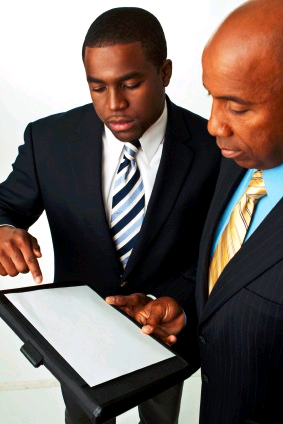 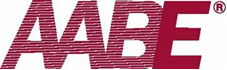 4
The American Association of Blacks in Energy
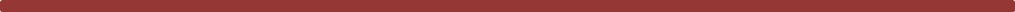 The Value of Mentoring – A Trilogy of Benefits
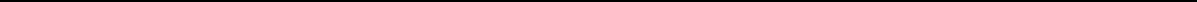 VALUE
Benefits of Mentoring to the Mentor, Mentee, and Organization1,2
1 U.S. Department of Energy, “2009 Mentoring Program Guide,” Office of Learning and Workforce Development Enterprise Training Services Division, http://humancapital.doe.gov/resources/2009-MentorProgGuide-ECollins1-9-09.pdf (2009).

2 Triple Creek Associates, “Mentoring’s Impact on Mentors,” http://www.3creek.com/resources/research/Mentor_Impact.pdf (2007).
5
Program Framework
Program Implementation

The AABE Pilot Mentoring Program is designed to create a valuable learning experience and developmental opportunities for Mentees. Participation in the program does not guarantee mentees a promotion or selection into a future position within their company. 

The AABE Pilot Mentoring Program will run for twelve (12) months. Participation in the program requires that the Mentee and Mentor: 

Sign a Mentee/Mentor Agreement at the beginning of their program
Develop a Mentoring Action Plan (MAP)
Submit a six month program progress report
Mentees and Mentors will be expected to attend an orientation and a core training session. Each session will be offered via webinar by the Mentor Coordinating Council.
Mentors and Mentees will complete a program evaluation form, and help make  recommendations to refine the program for future years.
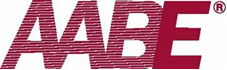 6
The American Association of Blacks in Energy
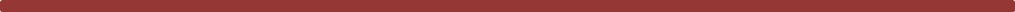 Program Framework
Mentor/Mentee Matching:

In initiating the Mentor/Mentee relationship, participants are asked to register for the program by completing a profile and application. 

To facilitate the matching/pairing process, both Mentors and Mentees will be required to provide information about themselves through the completion of an application. 

Information on each Mentor/Mentee will be reviewed by the Mentor Coordinating Council. The Mentor Coordinating Council will facilitate the matching process with the Mentors.

Based on the specified preferences of the Mentee, Mentors will be able to access the Mentees relevant information to make the final selection of the individual he/she will mentor. 

A Mentor will normally have one but no more than two Mentees at any one time. 

An AABE Mentee will only be allowed to have one mentor.
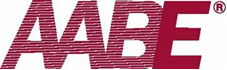 7
The American Association of Blacks in Energy
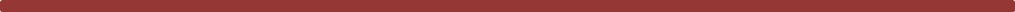 Program Framework
Roles & Responsibilities 

Mentor Coordinating Council: 
Hold Mentors accountable for mentoring and communicating with Mentees
Support program by allowing Mentors and Mentees adequate time for full participation
Ensure the Mentoring Program is operating effectively
Facilitate, encourage, and support the Mentee/Mentor relationship
Assist in the matching process by increasing awareness of the mentoring program
Assist in re-matching unsuccessful matches identified within the first 60 days
Mentor Coordinating Council members will be appointed by the 1st Vice Chairman of the AABE national board 

Mentors:
Share their professional experiences and knowledge with the Mentee
Assist the Mentee in developing current job skills, interests, and to set realistic career goals
Offer positive feedback and constructive feedback
Help Mentee expand his or her personal network and help arrange special assignments, 
      shadowing experiences, etc.
Coach/counsel the Mentee on effective problem-solving techniques and leadership skills
Teach by example and serve as an unbiased coach, confidant, and advisor
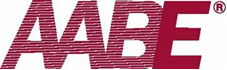 8
The American Association of Blacks in Energy
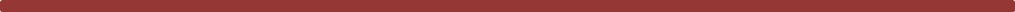 Program Framework
Roles & Responsibilities 

Mentee:
Actively demonstrate initiative and desire to learn
Establish clear developmental goals and communicate openly about them
Take responsibility for personal growth and development
Be receptive to feedback and coaching
Demonstrate an ability to work as a team player
Possess a positive and constructive attitude
Request for re-match can be made within the first 60 days to the Mentor Coordinating Council

AABE National Office:
Provide technical assistance to the council (webinars and etc.)
Promote the program throughout the AABE organization
Assist with program implementation

AABE National Board of Directors:
Authorization for AABE to build and implement a Mentoring Program
Support the Mentor Coordinating Council
Program oversight to insure program objectives are being achieved
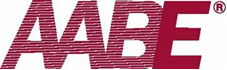 9
The American Association of Blacks in Energy
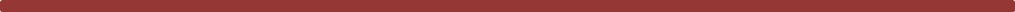 Program Framework
Action Steps:

Mentor and Mentee will complete a Professional Profile Sheet prior to the matching process.

Mentee will complete a Professional Needs Assessment.

The Mentor Coordinating Council will help match the mentor/mentee using the professional profile and the needs assessment. 

Key performance measures will be identified by the Mentoring Coordinating Council to determine the programs impact on participants and the organization. 

Program evaluation will include both qualitative and quantitative program performance measures. 

Evaluation of the program is one of the most important components of the AABE mentoring program. 
Six Month Program Evaluation
Final Evaluation
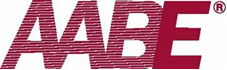 10
The American Association of Blacks in Energy
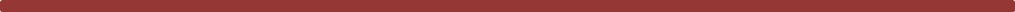 Implementation
Timeline:

Week of April 15  – AABE chapter presidents provide feedback on the mentor framework
Submit feedback to George Williams (G.Williams@PMIEnergySolutions.com)                                            Eddie Melton (emelton@nisource.com) and Lakeesha Wilson (lwilson@aabe.org) 

June – National board approval of the mentoring framework

June – Mentor Coordinating Council meeting during the board meeting

July – Program roll-out (request for mentors)

July – Request for mentees

August – Matching process (Mentor Coordinating Council)

September – Review the entire mentoring program with the AABE chapter presidents

February 2014 – Six month feedback review submitted to the Mentor Coordinating Council

April 2014 – Program update (National AABE Conference)

August 2014 – Final feedback review submitted to the Mentor Coordinating Council
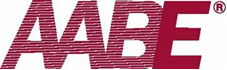 11
The American Association of Blacks in Energy
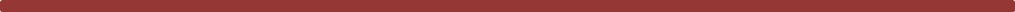